Lab RISC-V to ARM - Control
CMPUT 229
About this lab
This is the second ARM translation lab and the final lab overall.
In this lab, you will be translating control flow instructions from RISC-V to ARM. Specifically, branches and unconditional jumps.
After finishing this lab, you're going to be able to translate a turing complete subset of RISC-V instructions into ARM.
Your tasks in this lab
To create a translator that turns a subset of RISC-V instructions into ARM instructions. This subset includes branch and unconditional jump instructions, in addition to the instructions you translated in the previous lab.
To implement a function decoding the RISC-V branch immediate (i.e. shifting the immediate bits into place).
Recap
The previous lab had you translating simple instructions, translating registers, and turning RISC-V immediates into a format usable by ARM immediate instructions.
We glossed over the status and control bits in the last lab, requiring they be 0 and 1110 respectively.
These fields, however, are integral for the conditional execution in ARM, which we'll be using in this lab.
Branching in ARM
The quantity of instructions to be dealt with in this lab is significantly smaller than what you saw in Lab RISC-V to ARM - ALU, but there's a reason for  that: conditional execution of instructions.
All instructions in ARM that have the Conditions field can be executed conditionally. Whether or not an instruction is executed depends on whether or not the condition represented by the Conditions field aligns with the CPSR register.
Current Program Status Register (CPSR)
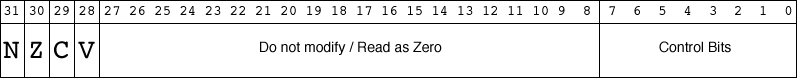 Though the CPSR has a variety of functions and fields, we only care about the 4 most significant bits. 
N, Z, C and V are set to 0 or 1 based on the result of instructions with status bit 1.
N will be set to 1 if the result of the instruction was negative.	
Z will be set to 1 if the result of the instruction was equal to 0
C will be set to 1 if the instruction results in unsigned overflow.
V will be set to 1 if the instruction results in signed overflow.
Once the N, Z, C and V bits are set to 1 by an instruction, they remain unchanged until another instruction with status bit 1 is executed.
The CMP Instruction
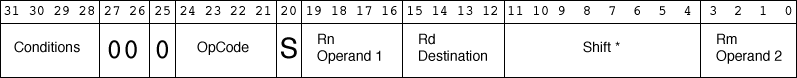 All instructions with an S bit can be made to alter the CSPR by setting the bit to 1.
We are only interested in conditional execution for branches. As a result, we only need to have CSPR-altering instructions before branches. 
For simplicity, we're only going to use a single instruction for changing the CSPR. That instruction is the CMP instruction. That means that the CMP instruction must have its S bit set to 1.
The CMP instruction is a signed subtraction (Rn - Rm) whose results aren't saved anywhere.
Its encoding belongs to the Data-Processing Register format, which is shown above.
The Conditions field
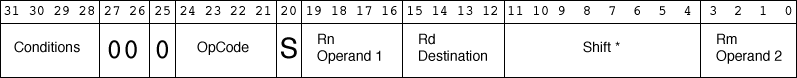 The Conditions field indicates when the instruction should be run. More specifically, it indicates the state that one or more of N, Z, C and V need to be in for the instruction to get executed.
There are 16 possible Conditions field values, but for this lab, we only care about the following:
ARM Branch format
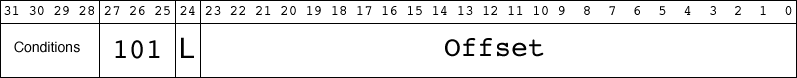 The above is the branch instruction format in ARM. 
The L bit represents whether (1) or not (0) the address directly after the branch should be saved to the link register when the branch is taken.
The Offset represents the value to be added to the current program counter in order to reach the target of the branch, however there are some quirks that must be considered.
ARM Branch format
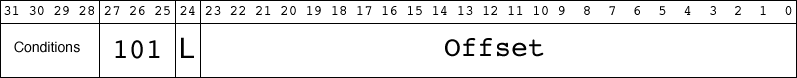 RISC-V branch instructions contain immediate bits 12-1, with bit 0 always implicitly set to 0. Upon instruction execution, this immediate is added to the PC.
In ARM, the offset encoded in the instruction is shifted left by 2 bits (i.e. multiplied by 4) and then added to the PC.
ARM, unlike RISC-V, always prefetches 2 instructions ahead, incrementing the program counter accordingly. This means that a branch at address 0x00000000 will be executed when the program counter is equal to 0x00000008.
Thus, since the offset is added to the program counter, it needs to be 8 smaller than the actual difference between the addresses of the branch and its target.
Translating Branches
Branches are the only instructions that will need to be executed conditionally. 
Since each branch can be different than the one right before it, a CMP instruction needs to precede each one.
As a result, each RISC-V branch must be translated into a CMP followed by a branch.
This, however, creates a bit of a problem: how do we keep track of the branch offset? 
Since there may be branch instructions between a branch and its target, the RISC-V offset alone is no longer sufficient.
We need an algorithm to allows us to keep track of where in the ARM binary the target is.
A two-pass approach
Though you're free to implement any method to keep track of ARM branch targets, we suggest one involving two passes over a set of tables.
You will use a RISC-V to ARM table to keep track of what address in the ARM binary the translated RISC-V instruction gets written to. 
You will also use a second table that, for each RISC-V branch, will keep track of the row address in the RISC-V to ARM table corresponding to its target.
On the first pass, you will fill out the two tables, putting a 0 in the second table when an instruction isn't a branch. On the second pass, you will use the second table to track down the ARM address of the branch's target and, after calculating the correct offset for the address of the branch, fill it into the branch.
[Speaker Notes: might be a little bit unclear at this point but should be more intuitive with the images that follow]
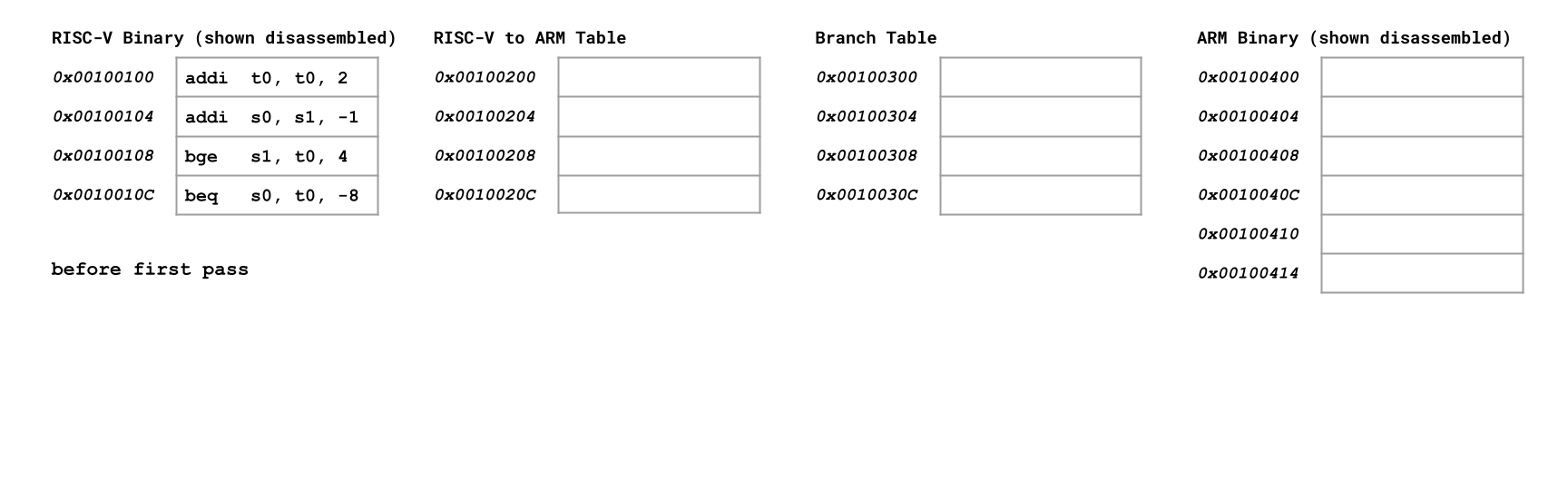 [Speaker Notes: initial state, everything is empty. risc-v to arm table and branch table are both index correlated. index (row) in both of the two tables correspond to the same index (row) of the RISC-V binary.]
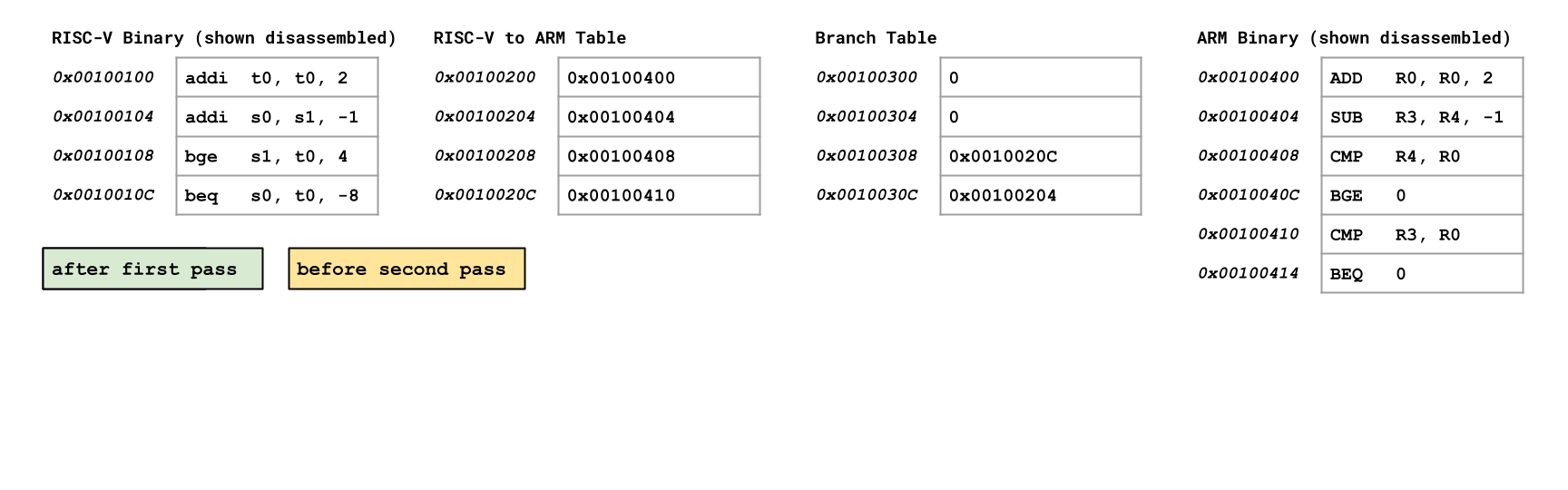 [Speaker Notes: first pass done. 
ARM binary is filled out with 0s in place of branch offsets. 
RISC-V to ARM table rows point to where corresponding RISC-V binary instruction are in ARM binary. 
branch table is either 0 or points to the row corresponding to the target of the branch (but in the RISC-V to ARM table).]
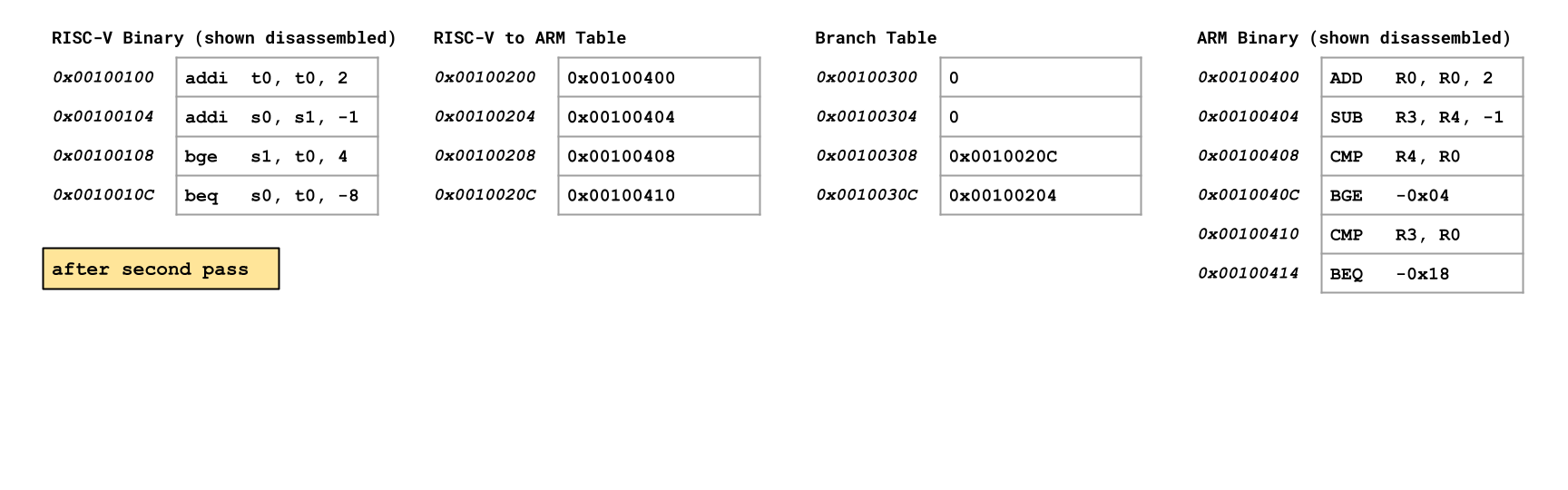 [Speaker Notes: last pass is done. offsets look weird but remember: 8 from prefetch + have to consider the CMP instructions
this example is available as a pdf and gif in lab description.]
Tips
Use the provided test cases, in addition to your own, to test for various edge cases.
Make sure to get started early because it may take a while to wrap your head around how to implement the presented two-pass algorithm.
University of Alberta Code of Student Behavior
http://www.governance.ualberta.ca/en/CodesofConductandResidenceCommunityStandards/CodeofStudentBehaviour.aspx
30.3.2(1) Plagiarism
No Student shall submit the words, ideas, images or data of another person as the
Student’s own in any academic writing, essay, thesis, project, assignment,
presentation or poster in a course or program of study. 

30.3.2(2) Cheating
30.3.2(2) d No Student shall submit in any course or program of study, without the
written approval of the course Instructor, all or a substantial portion of any
academic writing, essay, thesis, research report, project, assignment,
presentation or poster for which credit has previously been obtained by the
Student or which has been or is being submitted by the Student in another
course or program of study in the University or elsewhere
Overview
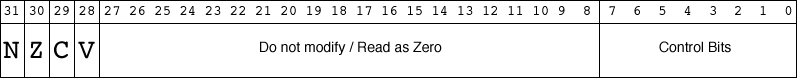 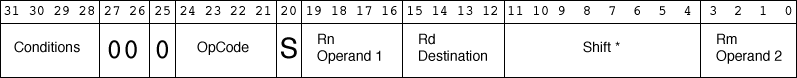 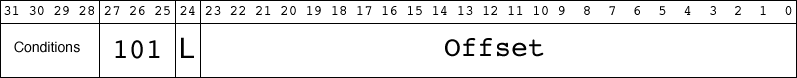 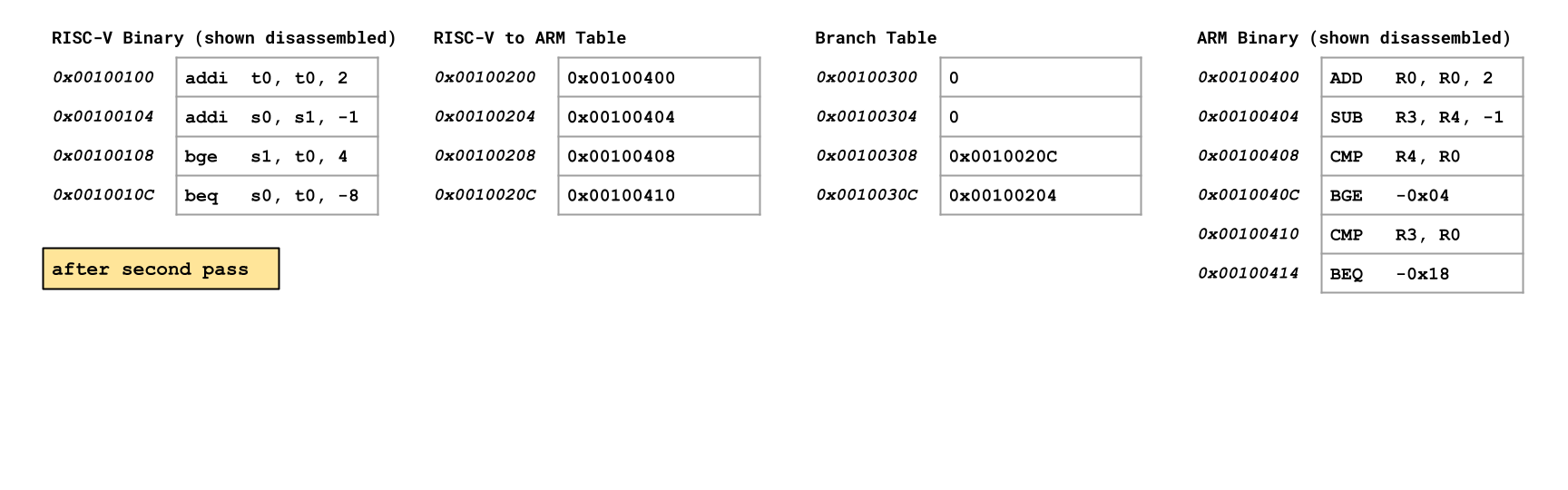 [Speaker Notes: n,z,c,v bits that, in tandem with the conditions field, allows instructions to be executed conditionally.
CMP instruction will be used to this end for branches. branch format!
since only CMP instructions are conditionally executed, a branch is translated into 2 instructions. we just talked about this algorithm that you can use for correctly
calculating ARM branch offsets.]